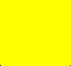 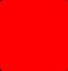 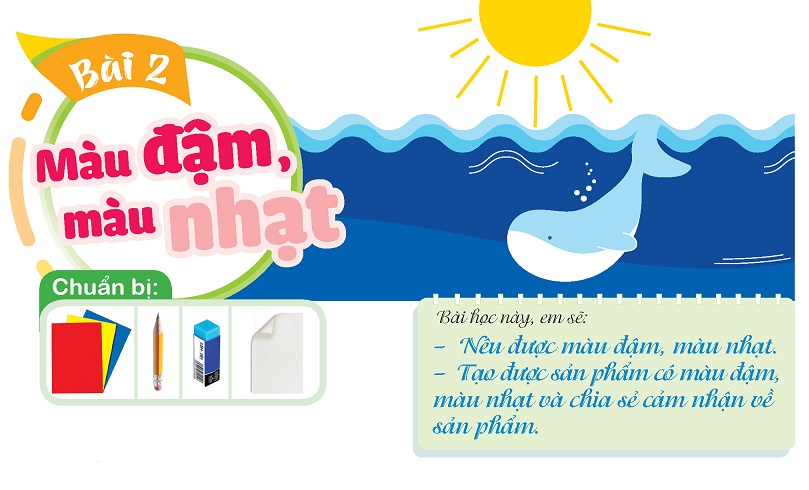 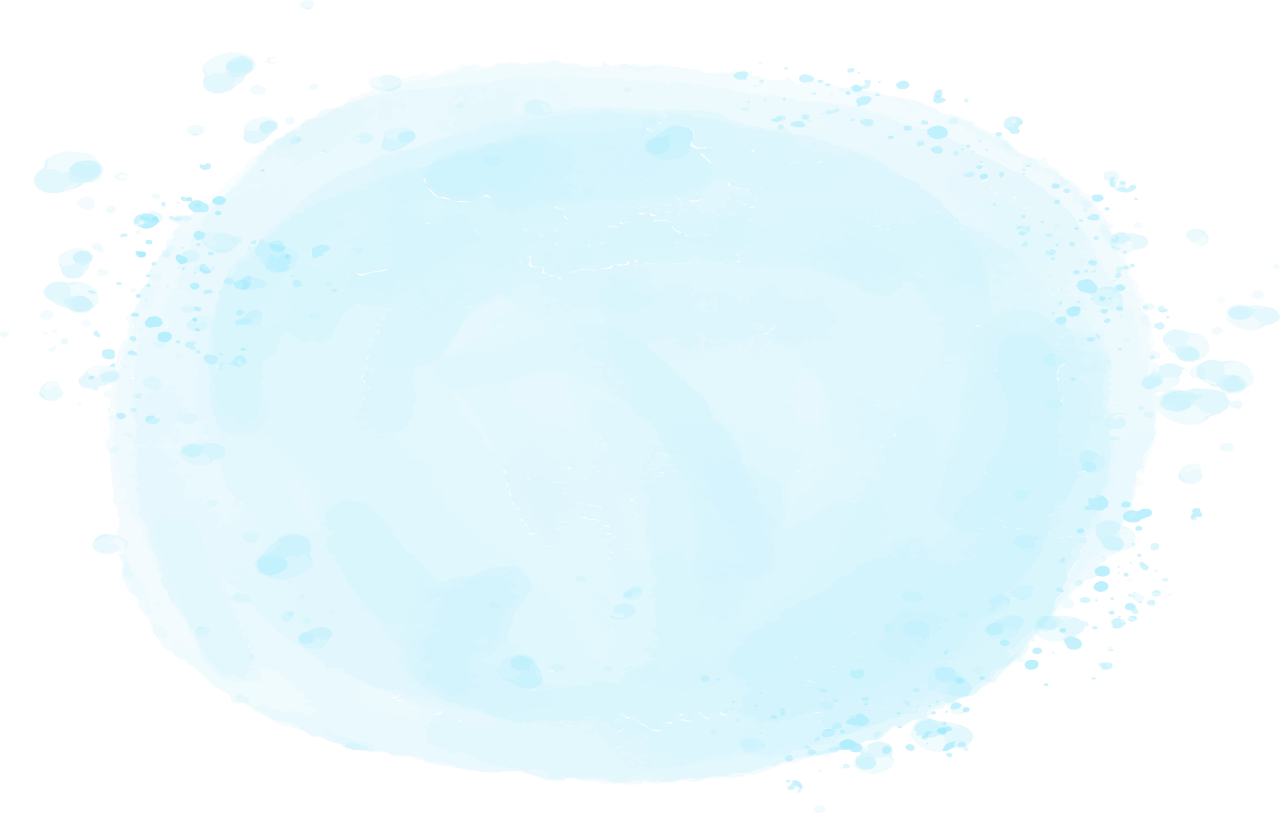 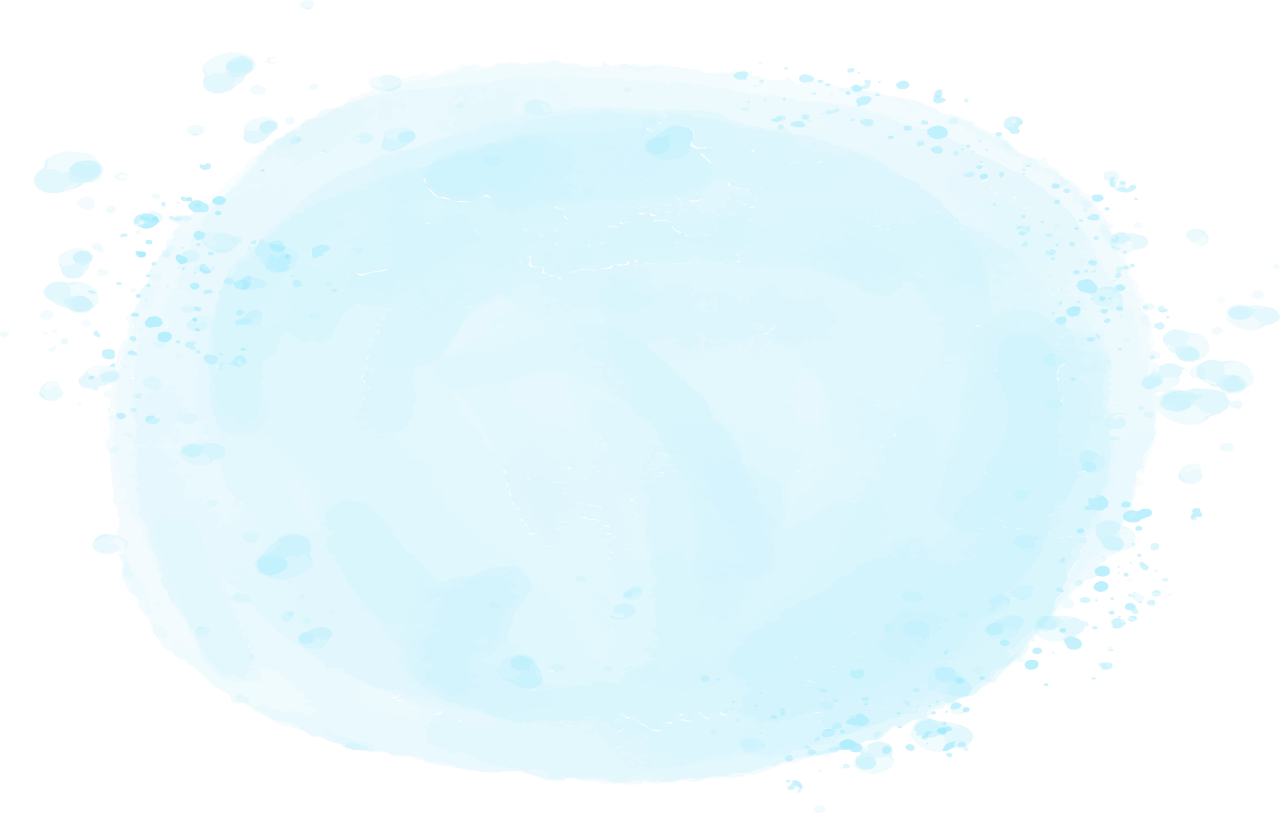 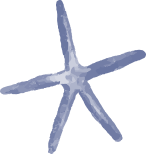 TIẾT 2
1. QUAN SÁT, NHẬN BIẾT
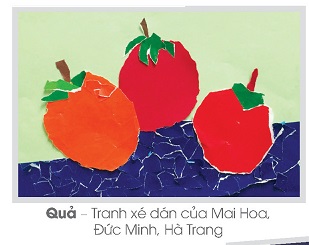 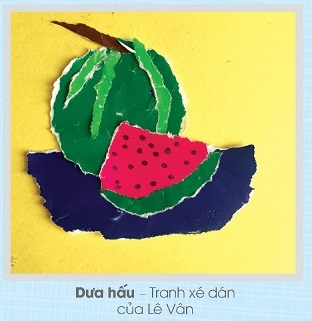 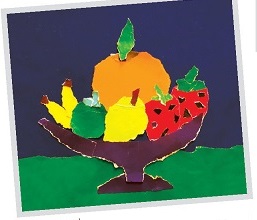 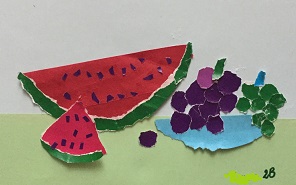 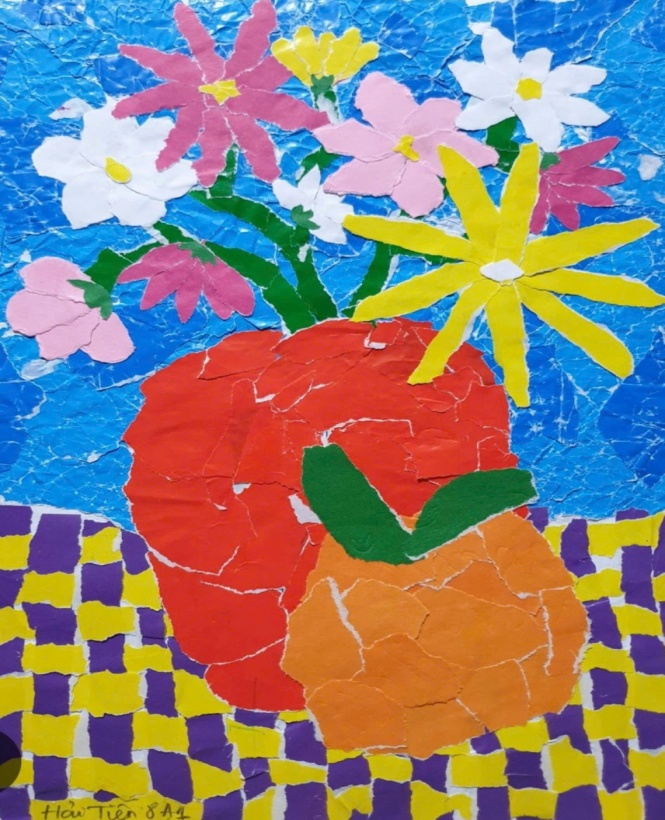 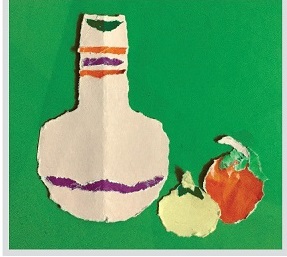 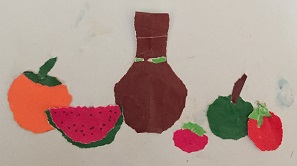 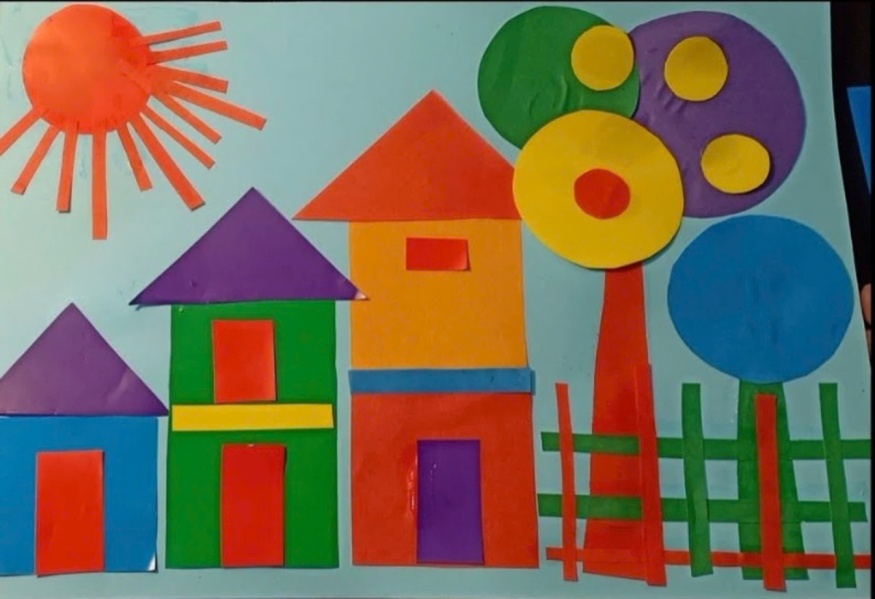 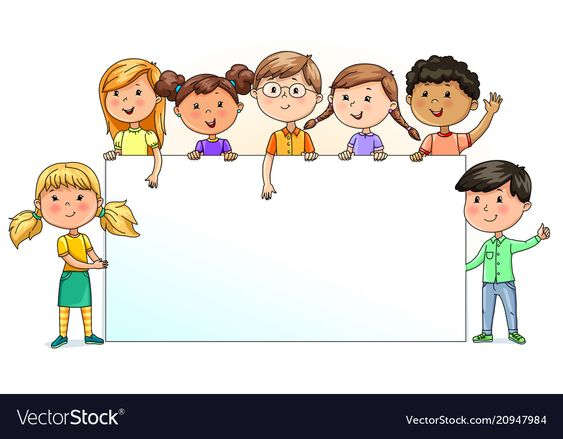 2. Thực hành, sáng tạo

- Chúng mình cùng tạo sản phẩm có màu đậm, màu nhạt bằng cách xé dán hoặc vẽ, cắt dán.
- Em cùng bạn có thể vẽ, xé hoặc cắt dán bức tranh có màu đậm, màu nhạt theo ý thích.
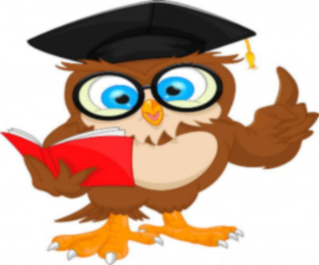 3. Cảm nhận, chia sẻ
- Em cùng bạn đã tạo được sản phẩm có những hình ảnh gì? 
- Hình ảnh, chi tiết nào có màu đậm, màu nhạt trên sản phẩm của nhóm em. 
- Em thích sản phẩm của nhóm nào nhất, vì sao?
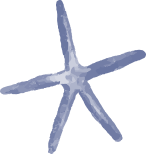 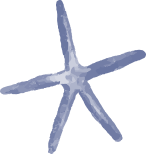 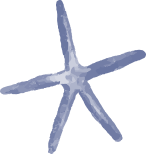 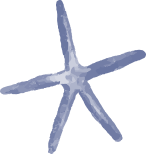 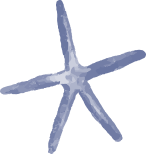 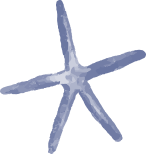 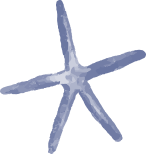 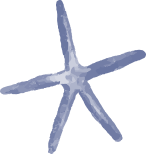 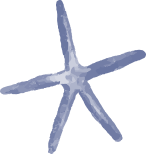 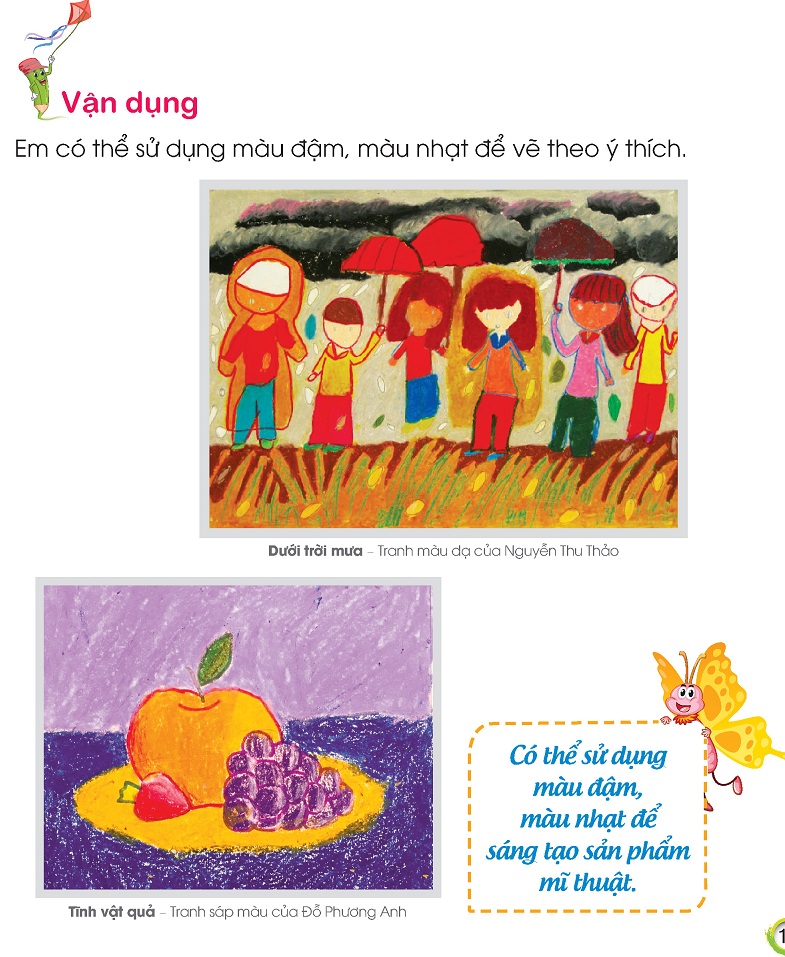 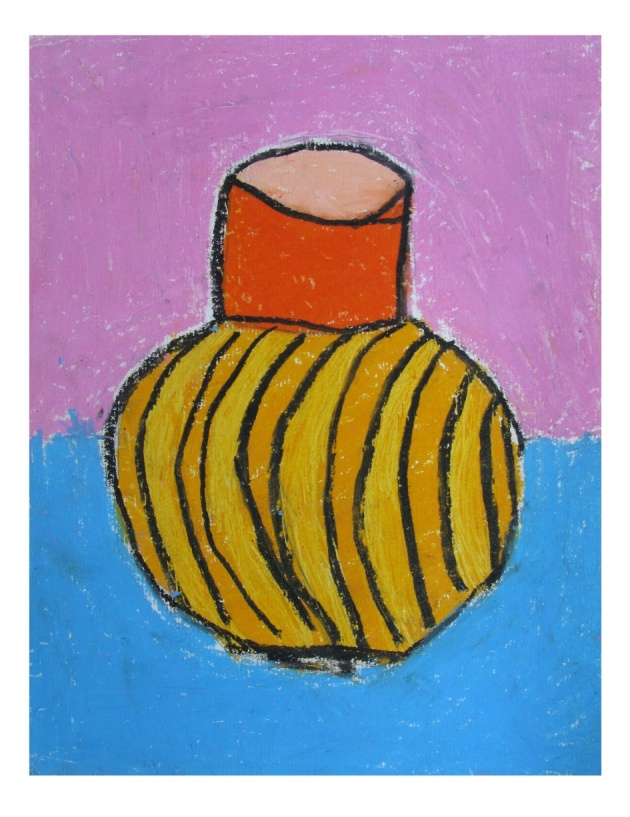 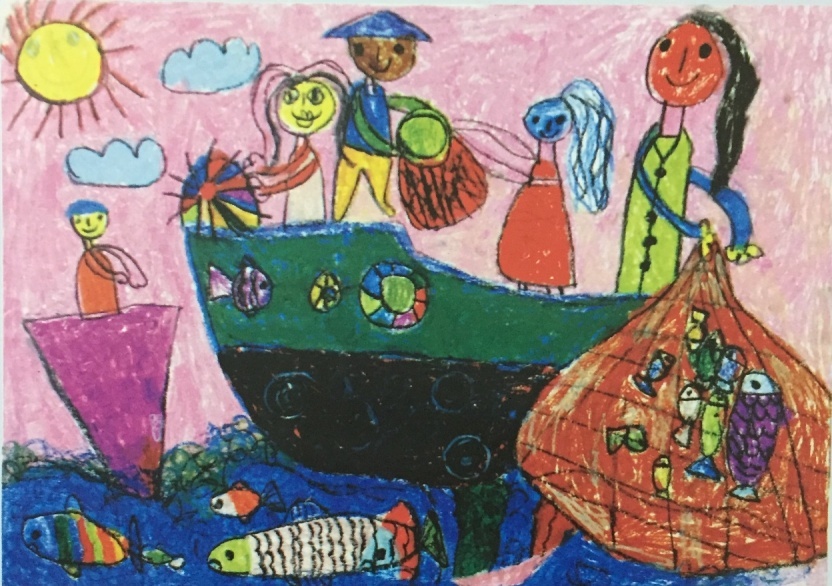 Bài tham khảo bằng các chất liệu sẵn có.
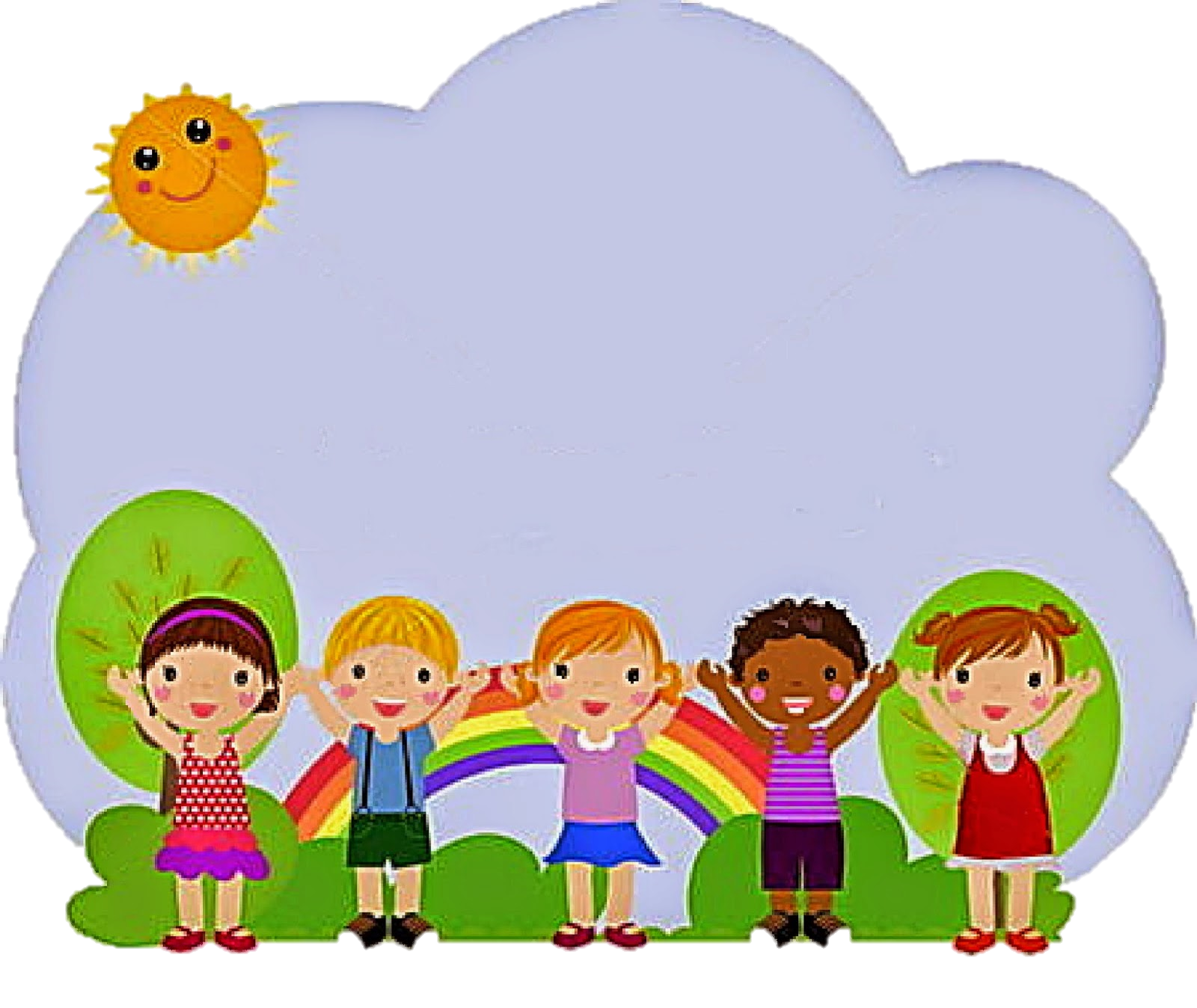 Chúng mình hãy chuẩn bị học bài 3
- Xem bài 3: Cùng học vui với nét (trang 12, SGK)
- Chuẩn bị: Vở thực hành, giấy màu, bìa giấy, đất nặn…
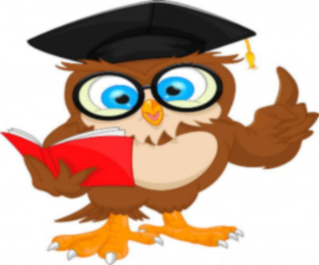 Bài học đến đây là kết thúc.
 Kính chúc các thầy cô mạnh khoẻ.
Chúc các em chăm ngoan học giỏi.
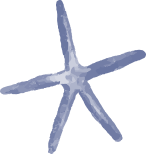 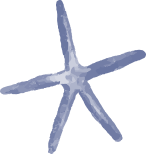 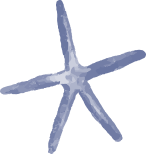 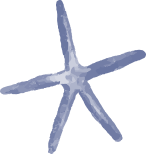 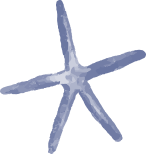 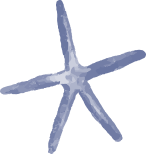 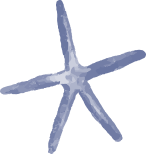 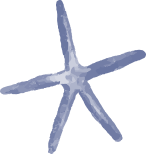 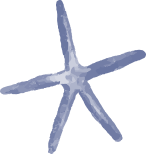